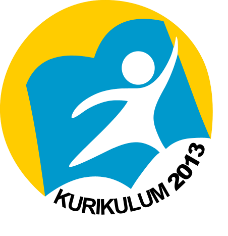 PENGERTIAN KONFLIK
Konflik, secara umum, dapat dimaknai sebagai sebuah perjuangan untuk mencapai tujuan tertentu. Kekalahan atau kehancuran pihak lawan seringkali dilihat oleh pihak-pihak yang berkonflik sebagai tujuan utama yang ingin dicapai. Berbeda dengan persaingan atau kompetisi, dimana tujuan utama adalah pencapaian kemenangan melalui keunggulan prestasi dan semangat bersaing, dalam konflik yang paling diinginkan adalah menghancurkan pihak lawan sehingga seringkali tujuan-tujuan lainnya menjadi tidak sepenting keinginan untuk menghancurkan pihak lawan. Namun, tentunya konflik juga memiliki segi positif bagi masyarakat.
Dalam kehidupan sosial, berbagai jenis konflik adalah suatu keniscayaan, bahkan terkadang dibutuhkan. Tidak ada satu masyarakat pun yang tak pernah mengalami konflik antar anggotanya atau dengan kelompok masyarakat lain.
Pengertian Konflik
A. J. Dubrin
	Konflik mengacu pada pertentangan antar individu atau kelompok yang dapat meningkatkan ketegangan sebagai akibat saling menghalangi dalam pencapaian tujuan.
 Lewis Coser
	Konflik dapat diartikan sebagai perjuangan atas nilai-nilai atau klaim status, kekuasaan, dan sumber daya langka lainnya dari kelompok yang berkonflik tidak hanya untuk mendapatkan nilai-nilai yang diinginkan, tetapi juga untuk mempengaruhi, mengubah, atau melukai saingannya.
P. W. Cummings
	Konflik ialah suatu proses interaksi sosial dimana dua orang atau lebih, dua kelompok atau lebih, berbeda atau bertentangan dalam pendapat maupun tujuan mereka.
Pengertian Konflik
Siti Norma
	Konflik merupakan suatu proses yang dilangsungkan tidak hanya sekedar untuk mempertahankan hidup dan eksistensi, tapi juga bertujuan sampai ke taraf pembinasaan eksistensi orang atau kelompok lain yang dipandang sebagai lawan atau saingannya.
Soerjono Soekanto
	Konflik adalah suatu proses sosial dimana individu atau kelompok berusaha untuk memenuhi tujuannya dengan jalan menantang pihak lawan yang disertai ancaman dan/atau kekerasan.
Kesimpulan tentang Pengertian Konflik
konflik adalah bentuk pertentangan atau perselisihan, 
melibatkan dua pihak secara antagonis,
didorong oleh adanya perbedaan dalam berbagai hal,
dapat disertai penggunaan ancaman atau kekerasan,
berkaitan dengan pencapaian tujuan tertentu.
Pertanyaan Uji Pengetahuan
Jelaskan pengertian konflik menurut A. J. Dubrin !
Jelaskan pengertian konflik menurut Lewis Coser !
Salam Sosiologi !